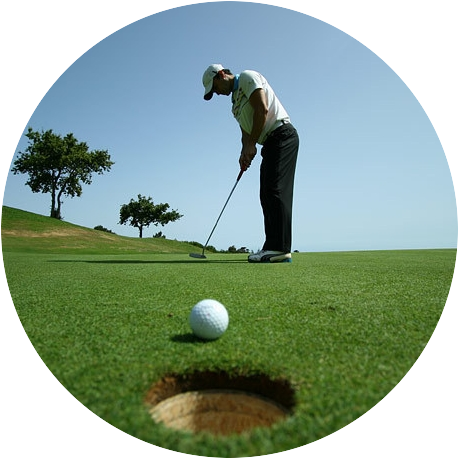 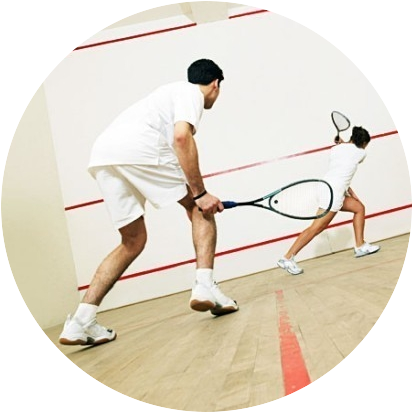 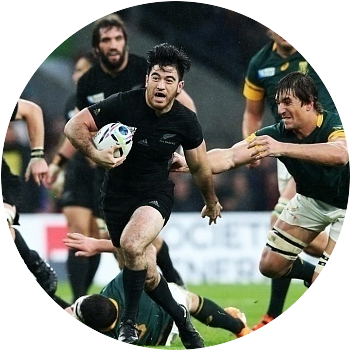 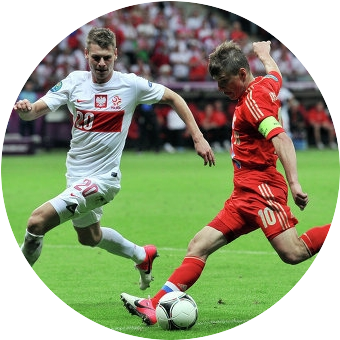 футбо́л           гольф           сквош           ре́гби
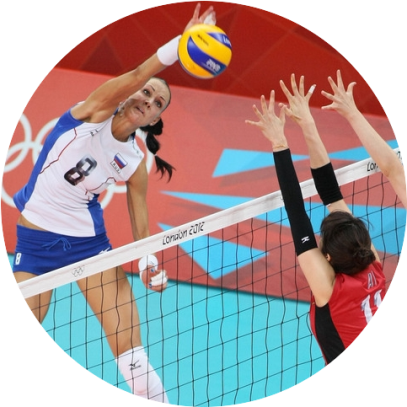 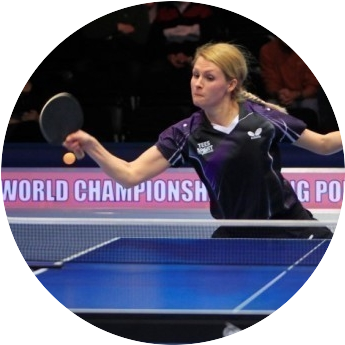 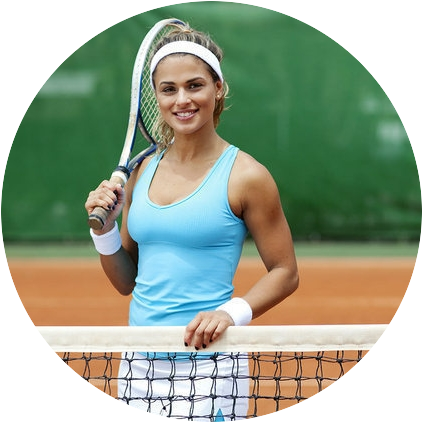 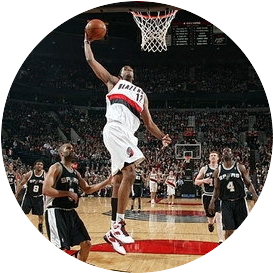 баскетбо́л   волейбо́л    пинг-понг       те́ннис
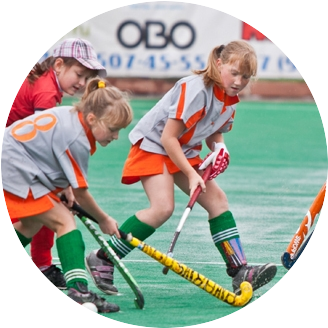 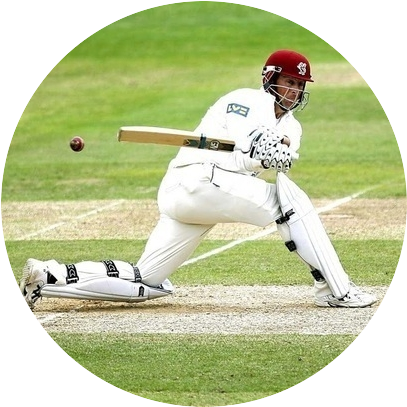 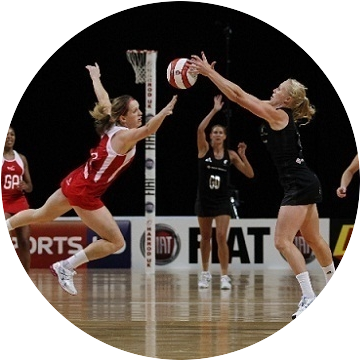 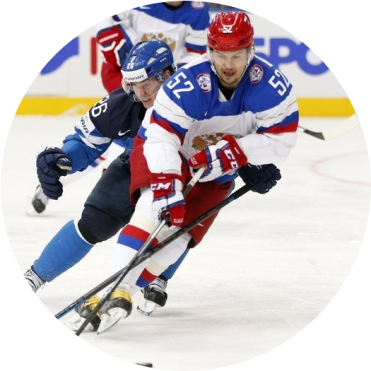 хокке́й           хокке́й          кри́кет        нетбо́л
на льду            на траве́
футбол
гольф
сквош
регби
баскетбол
волейбол
пинг-понг 
теннис
хоккей на льду
хоккей на траве 
крикет
нетбол
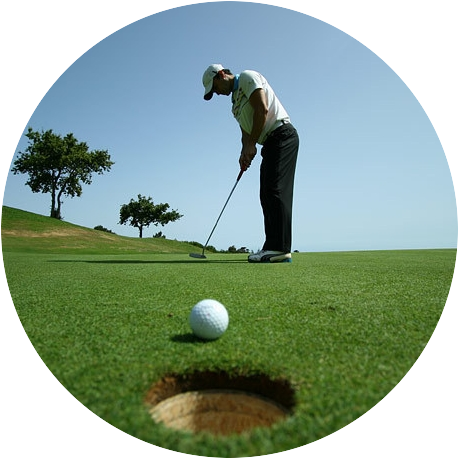 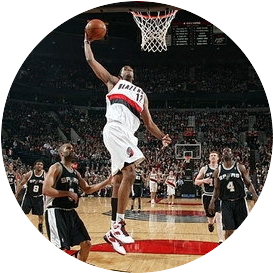 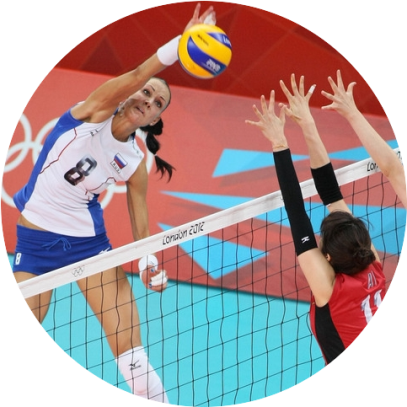 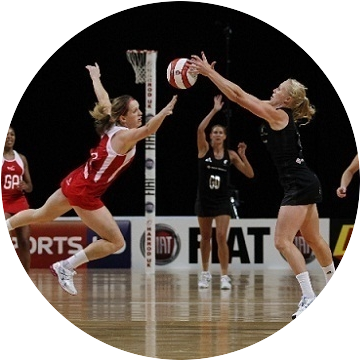 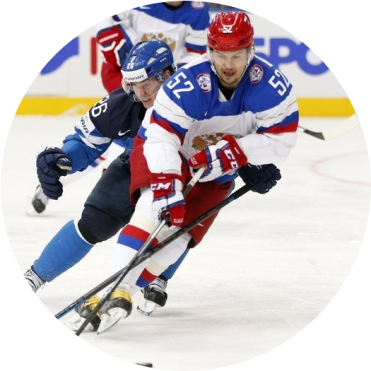 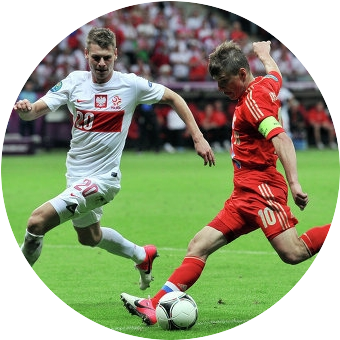 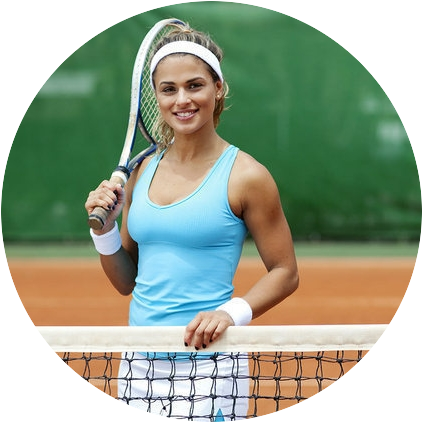 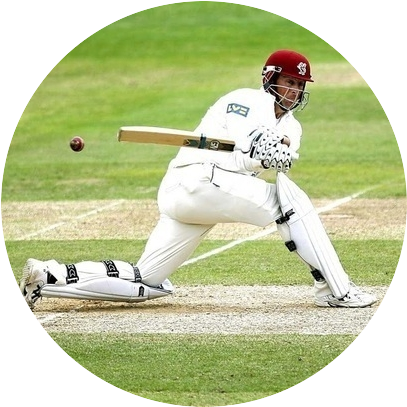 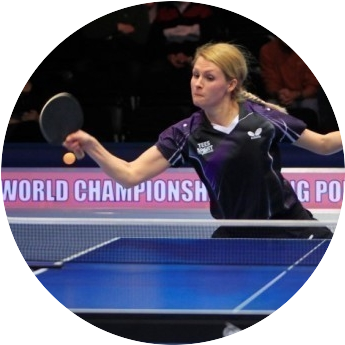 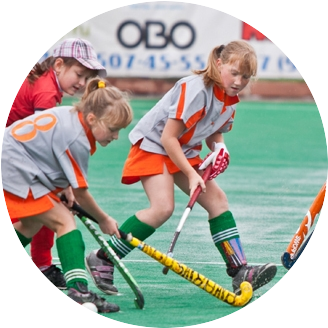 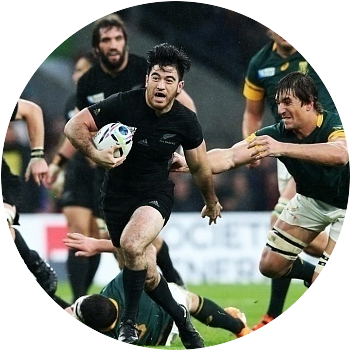 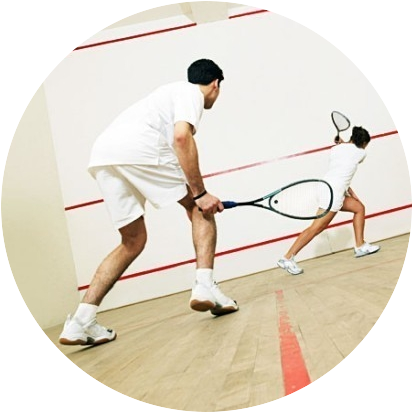 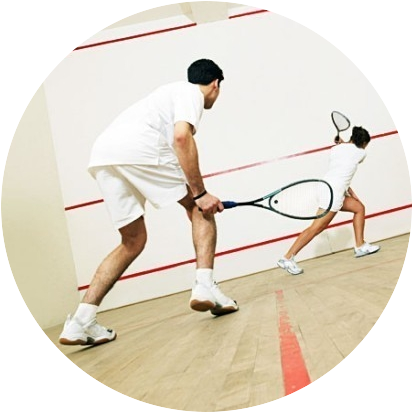 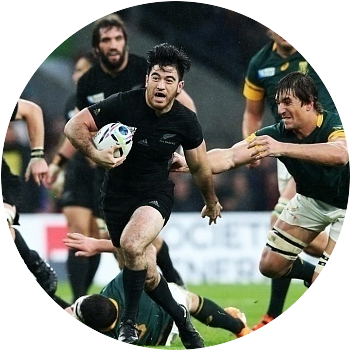 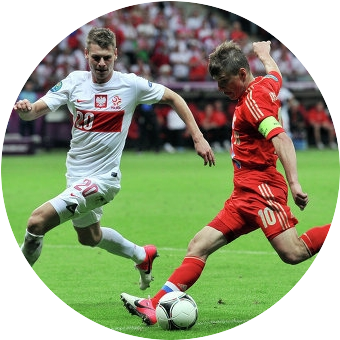 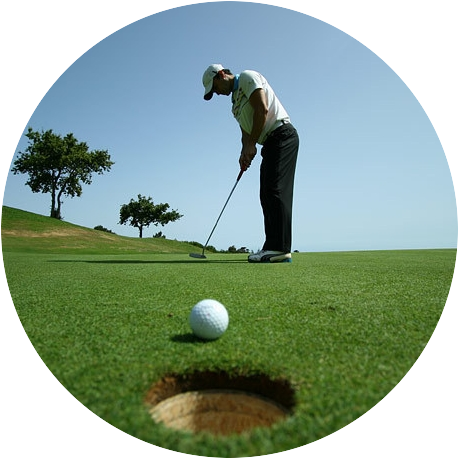 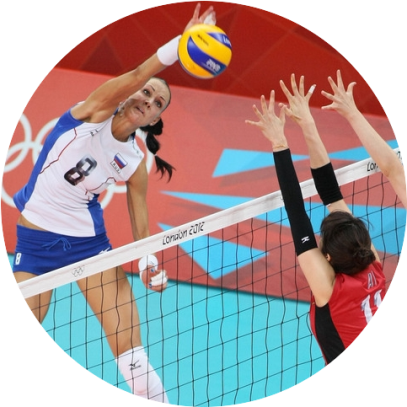 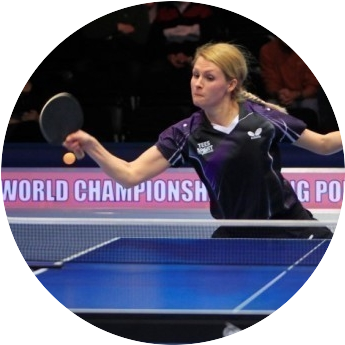 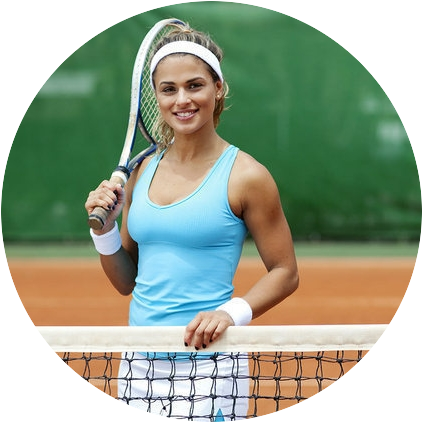 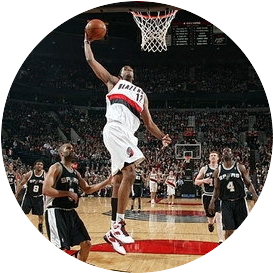 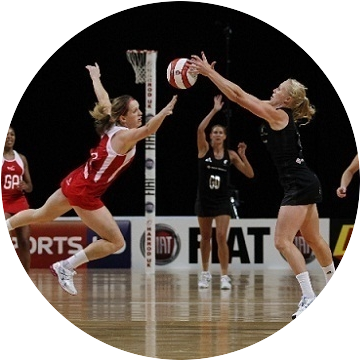 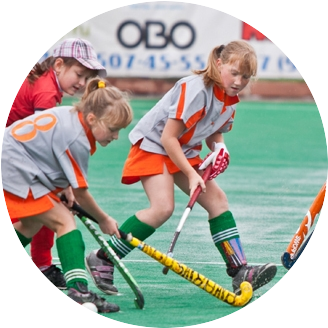 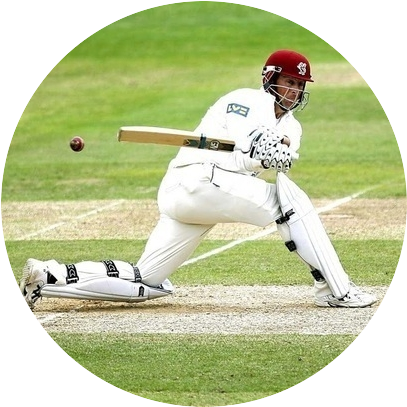 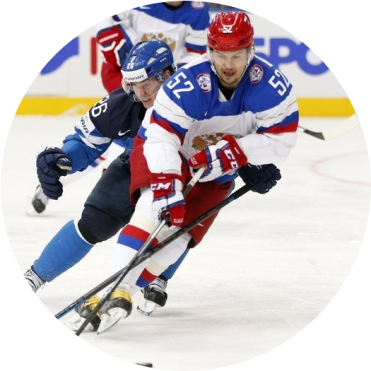